РЕЗУЛЬТАТЫ ДЕЯТЕЛЬНОСТИ НАУЧНОЙ ШКОЛЫ 
«ТЕОРИЯ И ПРАКТИКА КОРПОРАТИВНОГО УПРАВЛЕНИЯ»РУКОВОДИТЕЛЬ: БЕЛЯЕВА И.Ю.
102
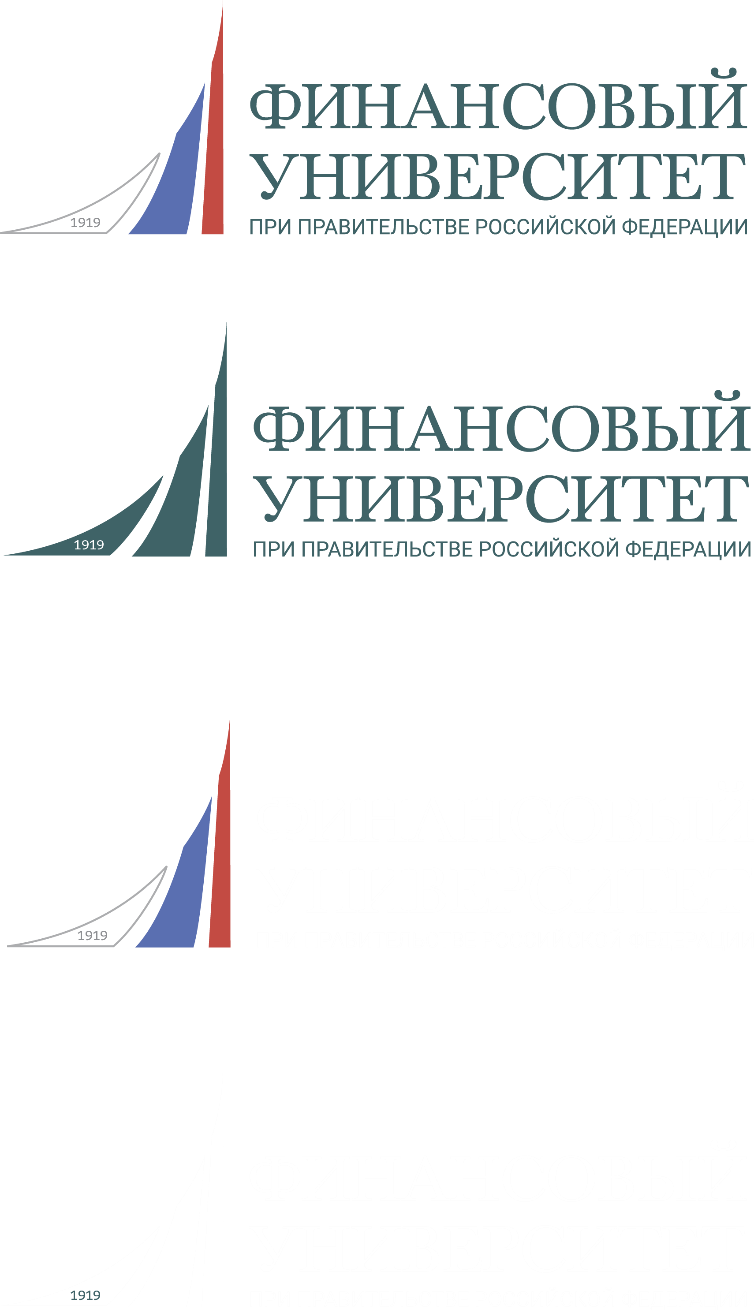 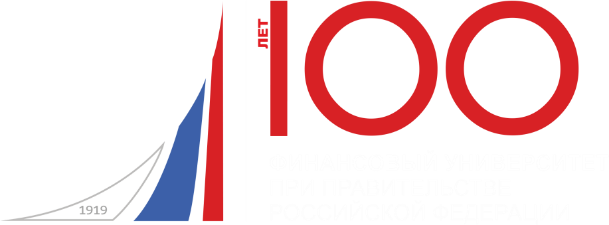 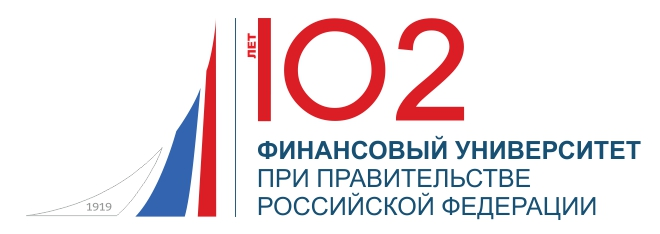 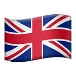 Научный руководитель
Научный руководитель : 
Беляева Ирина Юрьевна 

Доктор экономических наук, профессор. 

Научный руководитель департамента корпоративных финансов и корпоративного управления.

Почетный работник высшего профессионального образования Российской Федерации, Заслуженный работник высшей школы Российской Федерации, лауреат премии Президента РФ в области образования 2000 г., член-корреспондент российской академии муниципального управления, член комитета по корпоративному управлению и инвестициям Ассоциации менеджеров России, член Комитета по КСО Ассоциации менеджеров России, член национального реестра корпоративных директоров, председатель диссертационного совета.​
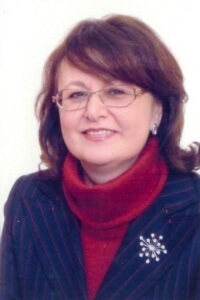 2
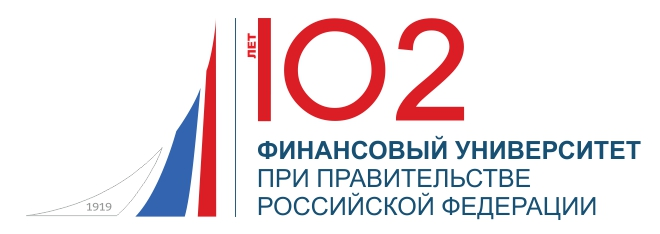 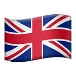 Кадровый состав
Пул потенциальных научных руководителей аспирантов научной школы:
Кадровый состав школы
Количественный состав научной школы на май 2021 года - 34 человека (из них 8 профессоров, 8 доцентов, 1 ассистент, 1 старший преподаватель, 12 аспирантов) - преподаватели и аспиранты Департамента корпоративных финансов и корпоративного управления факультета Экономики и бизнеса Финансового университета. 
Численность молодых ученых до 35 лет – 14 человек.
Беляева Ирина Юрьевна, д.э.н., профессор, научный руководитель департамента корпоративных финансов и корпоративного управления;
Данилова Ольга Викторовна, д.э.н., профессор департамента корпоративных финансов и корпоративного управления;
Батаева Бэла Саидовна, д.э.н., профессор департамента корпоративных финансов и корпоративного управления;
Измайлова Марина Алексеевна, Д.э.н., доцент, департамента корпоративных финансов и корпоративного управления
Цыгалов Юрий Михайлович, д.э.н., профессор департамента корпоративных финансов и корпоративного управления;
Харчилава Хвича Патаевич, к.э.н., доцент департамента корпоративных финансов и корпоративного управления, первый заместитель декана Факультета экономики и финансов топливно-энергетического комплекса;
Пухова Марина Михайловна, к.э.н., доцент департамента корпоративных финансов и корпоративного управления, заместитель декана по магистратуре и аспирантуре Факультета экономики и бизнеса.
3
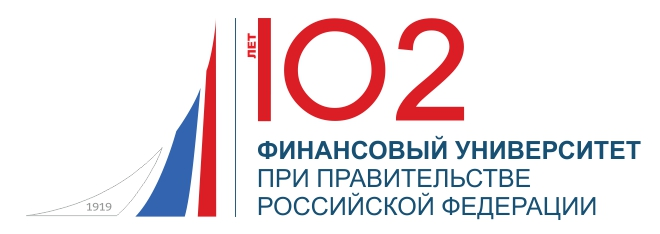 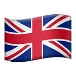 Направление научной деятельности: 08.00.05
Экономика и управление народным хозяйством
В 2014-2020 гг. научными направлениями исследования школы являлись следующие области: 
 Развитие практики корпоративного управления в публичных и непубличных компаниях
 Развитие практики в области корпоративной социальной ответственности и устойчивого развития в публичных и непубличных компаниях
 Управление акционерной государственной собственностью
 Специфика деятельности органов управления и контроля корпорации в условиях цифровой трансформации
Исследование уровня раскрытия информации российскими компаниями в системе корпоративного управления и устойчивого развития
Исследование российского и зарубежного рынков слияний и поглощений
Интеграция корпоративной социальной ответственности в систему корпоративного управления
4
102
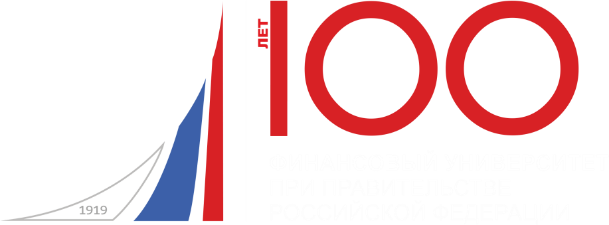 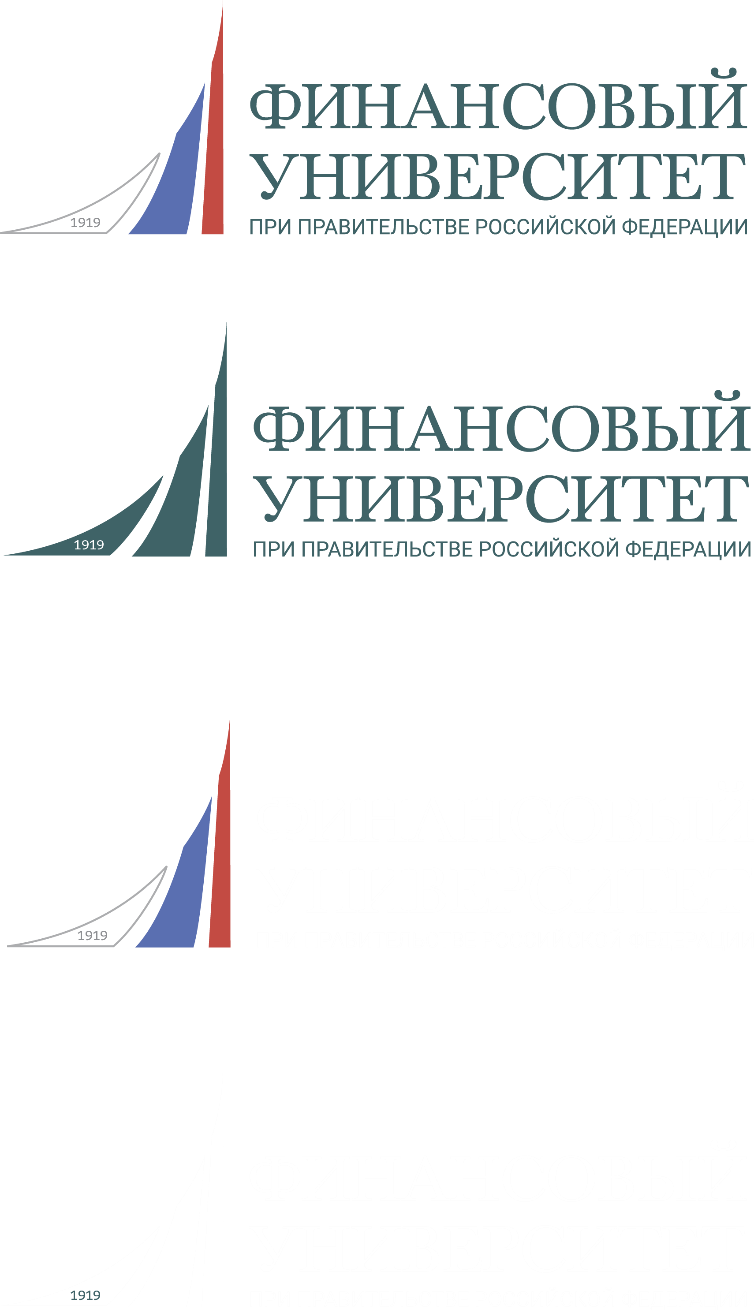 Достижения в публикационной деятельности
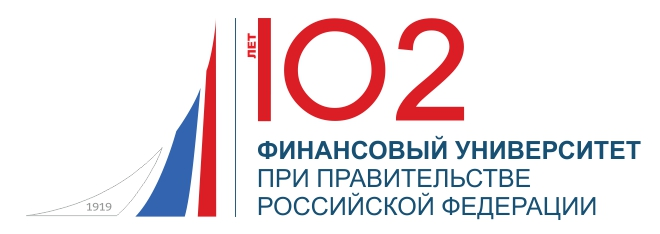 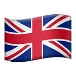 Показатели деятельности научной школы
2015-2021 гг.
6
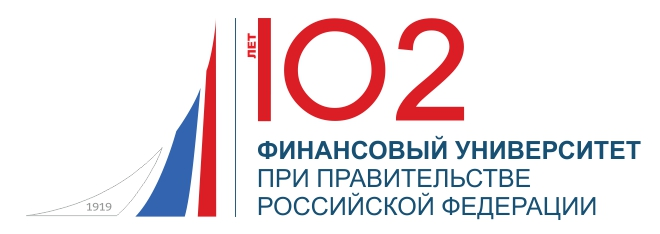 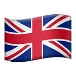 Показатели деятельности научной школы  за 2015-2021 гг.
7
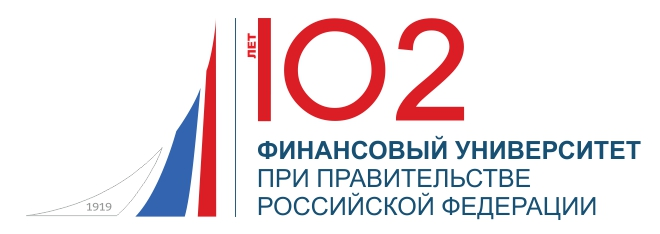 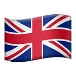 Показатели деятельности научной школы  за 2015-2021 гг.
8
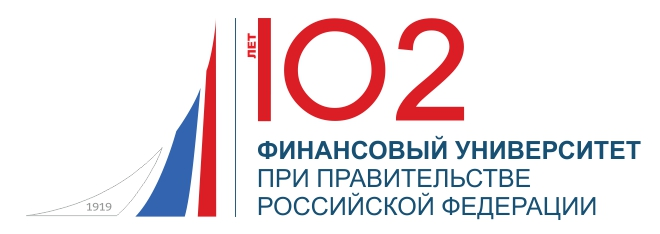 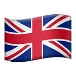 Показатели деятельности научной школы  за 2015-2021 гг.
9
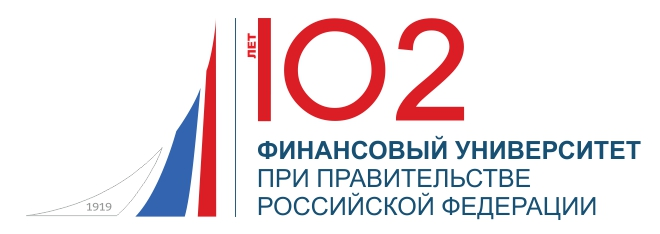 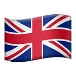 Показатели деятельности научной школы  за 2017-2021 гг.
10
102
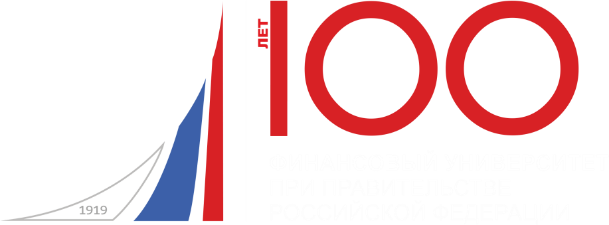 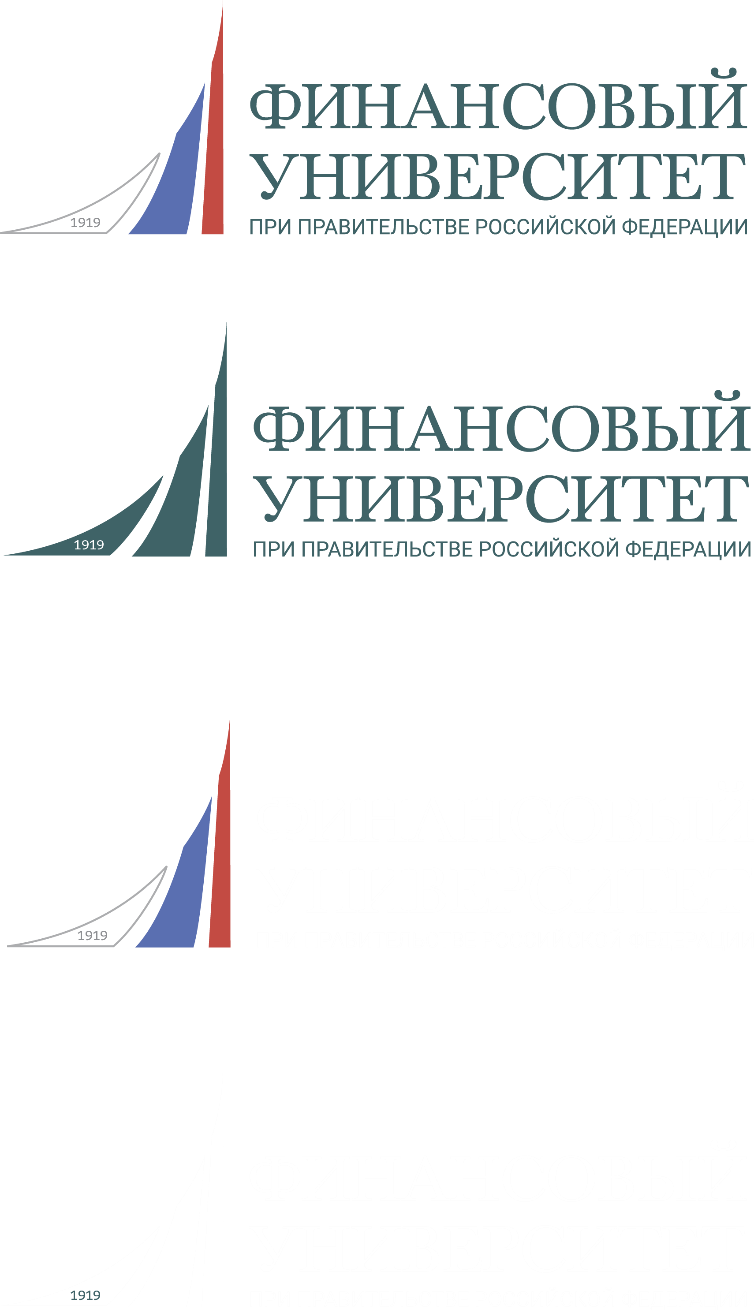 Достижения в подготовке докторантов и аспирантов
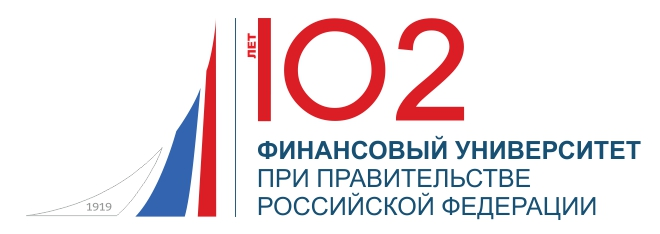 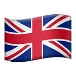 Количество защищённых диссертаций под руководством членов школы с 2015 года
Количество защищённых диссертаций под руководством членов школы:
Докторских - 6
Кандидатских - 25

В июне 2021 года предполагается защита 1 кандидатской диссертации.
12
102
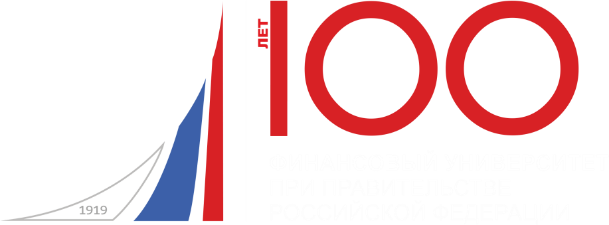 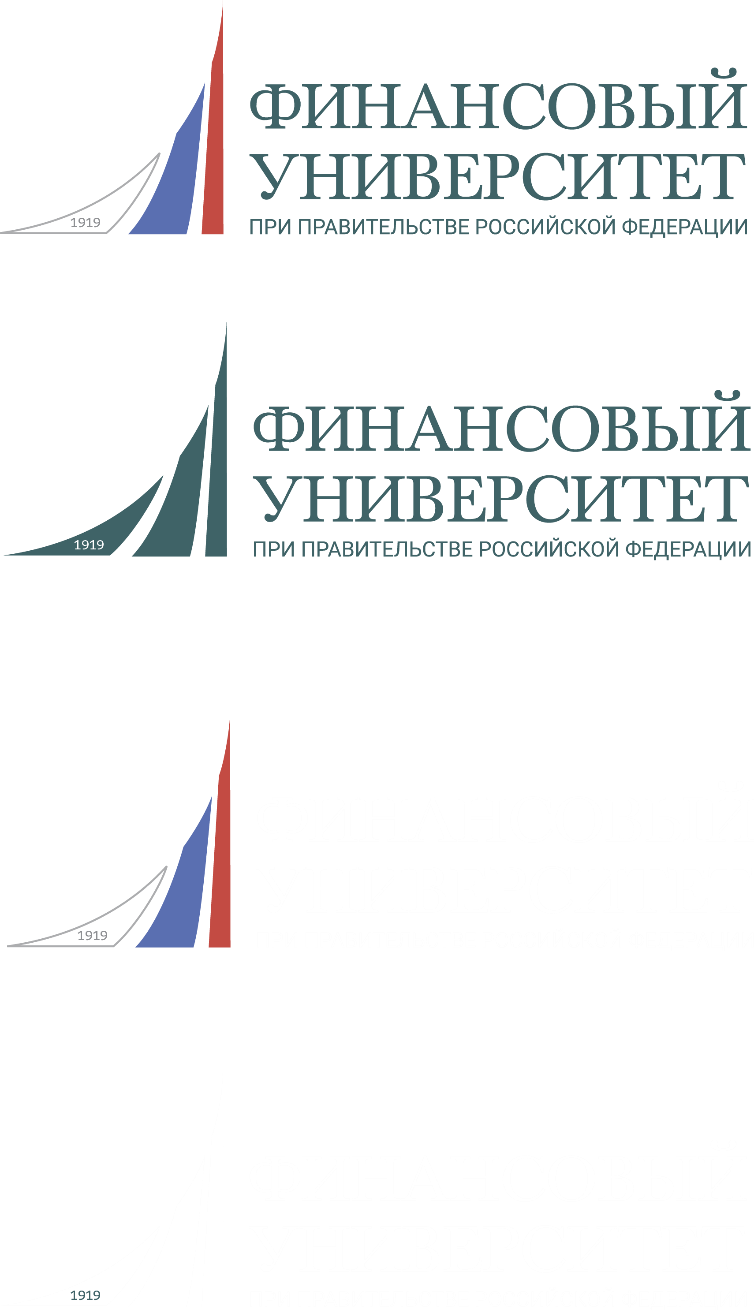 Достижения в научно-исследовательской работе
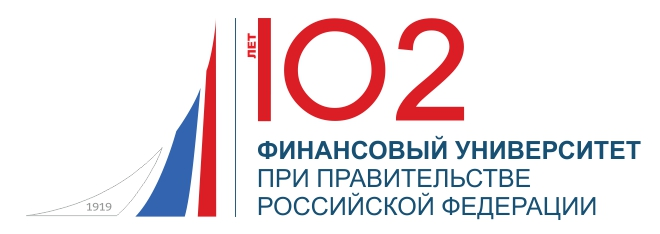 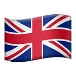 Объем финансирования научных исследований
14
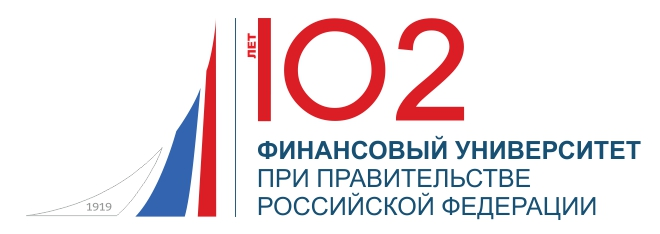 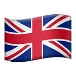 Участие в НИР - Госзадание
В соответствии с научными направлениями деятельности Школы представители научной школы за время ее существования (2014-2021 гг.) участвовали: 
в 4 НИРах в рамках Государственного задания (бюджетное финансирование): 
«Интеграция корпоративной социальной ответственности в систему корпоративного управления» (2015)
«Формирование механизма агрегированной оценки качества управления непубличными российскими компаниями в интересах государства и стейкхолдеров » (2015)
«Проведение исследований и анализ стратегических программ развития экономики и промышленности регионов, в целях разработки комплекса мер для включения результатов инновационной, научно-технологической деятельности вузов в экономическую деятельность субъектов Российской Федерации (реализация антикризисного плана Правительства Российской Федерации)» (2015)
«Разработка методических материалов по совершенствованию корпоративного управления в компаниях с государственным участием» (2016-2017)
15
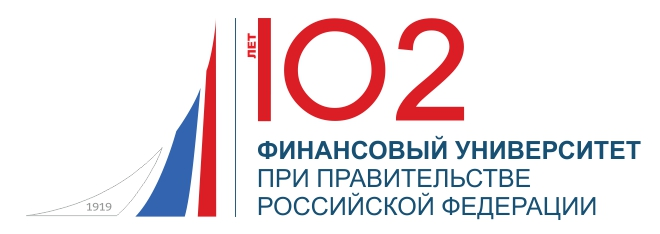 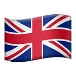 Участие в НИР
В соответствии с научными направлениями деятельности Школы представители научной школы (преподаватели Департамента корпоративных финансов и корпоративного управления Финуниверситета) участввуют: 
в научно-исследовательской работе «Развитие теории отношений собственности в современном обществе» (2019-2021).
Материалы исследования по тематике научной школы используются в преподавании дисциплин уровня бакалавриата, магистратуры и аспирантуры.
16
102
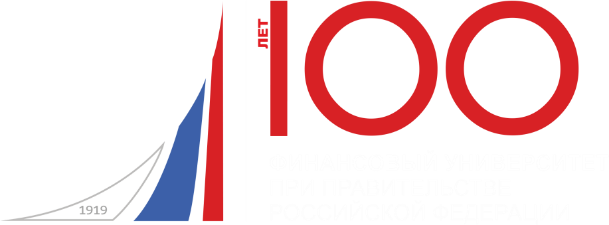 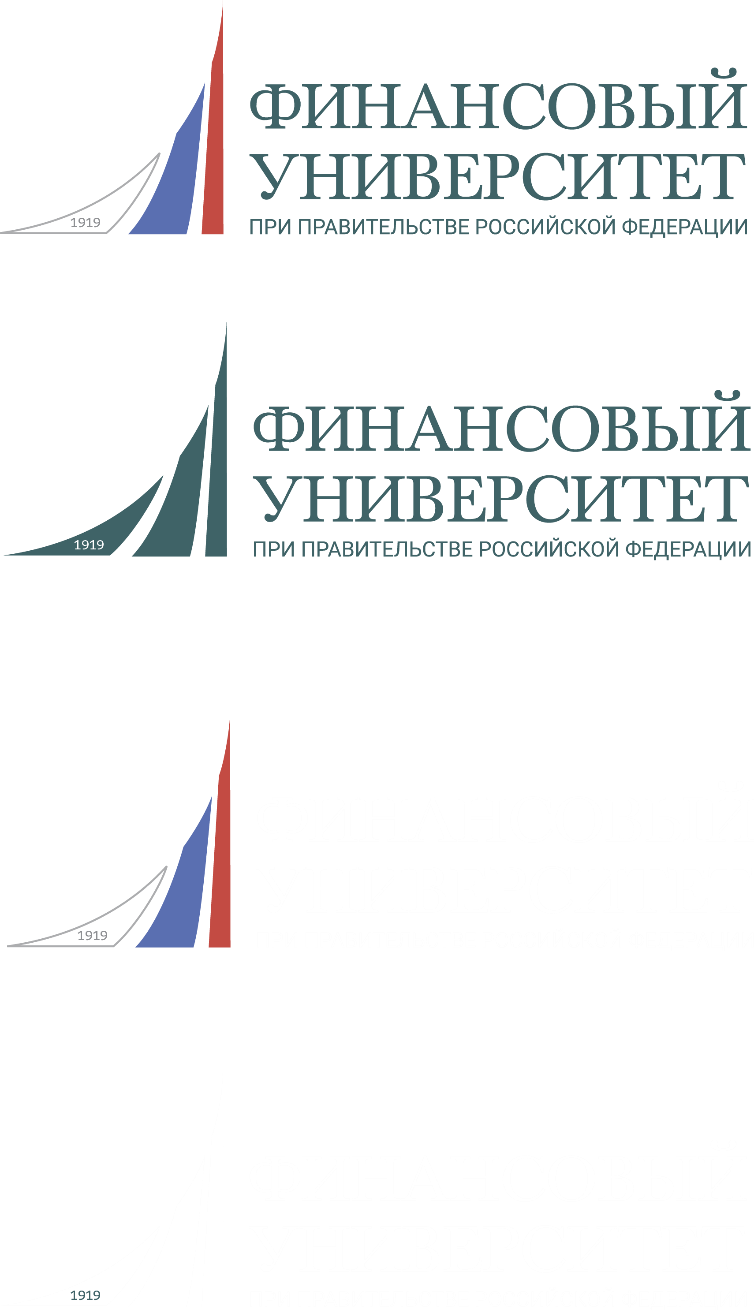 Достижения в теоретических результатах школы
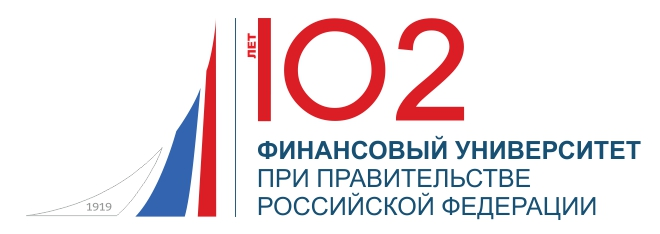 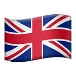 Наиболее значимые теоретические результаты школы:
Определены программы подготовки бакалавров и магистров, подготовлены базовые программы, базовые дисциплины для подготовки, дисциплины по выбору, самостоятельные задания, способы контроля знаний в виде домашних творческих заданий, мозговых штурмов, открытых научных дискуссий, ситуационных задач, вебинаров. 
Разработан курс для магистров «Корпоративное управление в цифровой экономике».
Подготовлены учебники и учебные пособия для бакалавров и магистров.   
Изучены особенности корпоративного управления в зарубежной и российской практике, на основе чего разработаны базовые характеристики российской модели корпоративного управления.
Создана методология оценки качества корпоративного управления в российских компаниях с государственным участием.
Разработан механизм агрегированной оценки качества управления непубличными российскими компаниями в интересах государства и стейкхолдеров.
Разработана концептуальная модель развития корпоративных отношений в современной России. 
Систематизированы методологические подходы трансформации теории собственности.
Определены основные направления взаимосвязанного развития теории собственности и корпоративных отношений, выявлены и обоснованы возникающие тенденции в соответствии с потребностями цифрового общества.
18
102
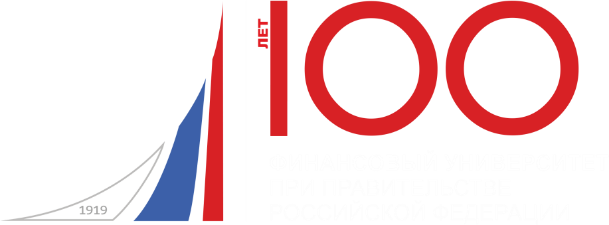 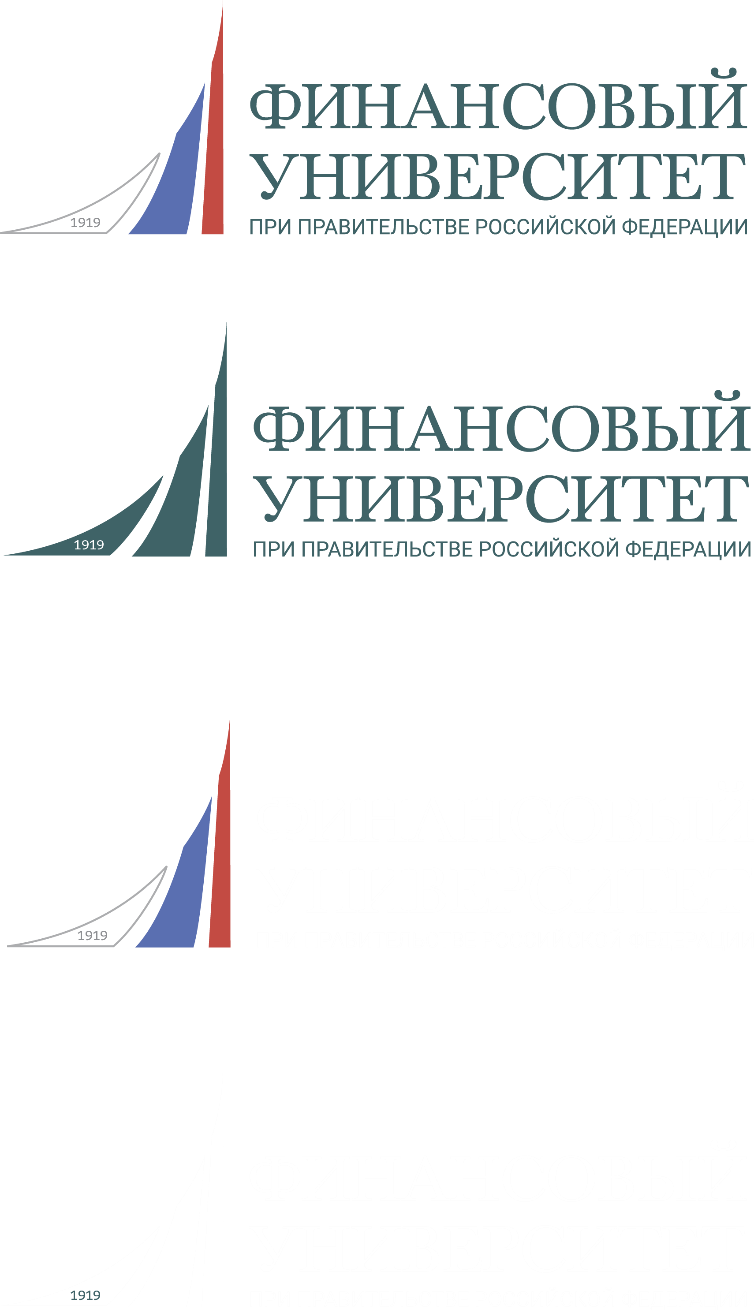 Перспективные направления развития
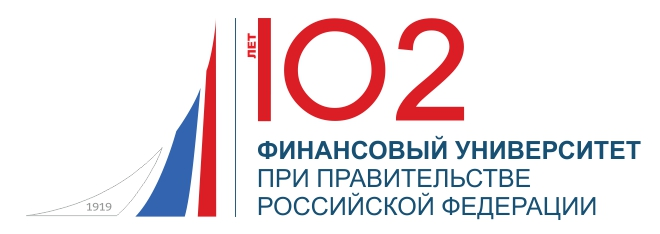 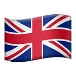 Перспективные направления развития научной школы в рамках стратегических научных целей и задач Финансового университета :
выполнение коллективом научной школы фундаментальных и прикладных научно-исследовательских работ по заказу органов государственной власти, российских компаний;
создание условий для более полного развития творческих способностей членов научной школы;
участие в подготовке научных и научно-педагогических кадров;
обеспечение преемственности поколений в науке и развитие научного потенциала Финансового университета;
повышение эффективности взаимодействия членов научной школы в области научно-исследовательской деятельности;
оказание помощи в становлении молодых ученых Финансового университета, привлечение их к научно-исследовательской деятельности;
участие в развитии учебно-методического обеспечения учебных дисциплин в рамках федеральных государственных образовательных стандартов.
20
102
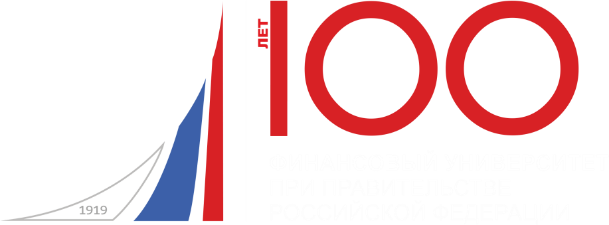 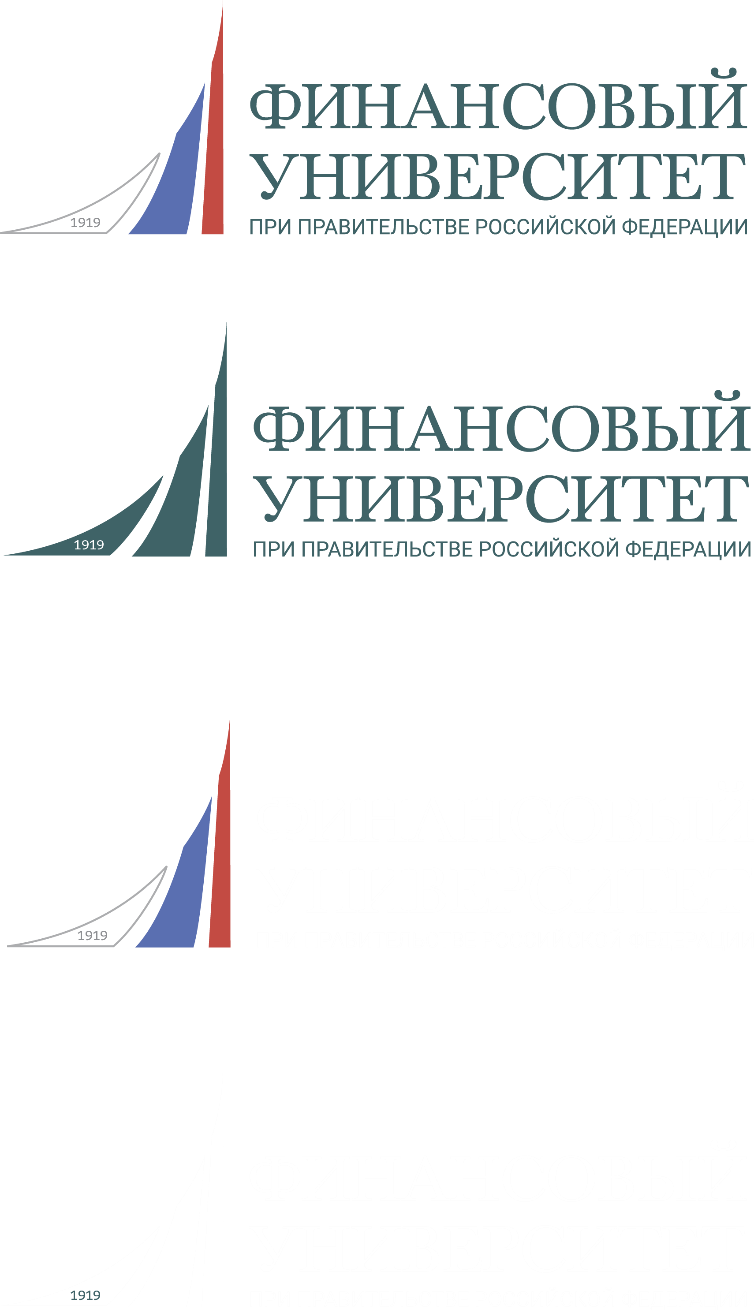 Направления повышения значимости научной деятельности школы
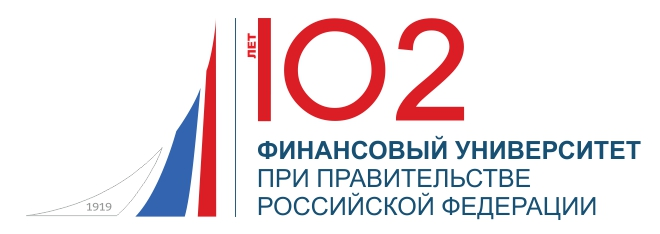 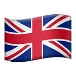 Основные направления повышения значимости научной деятельности школы
подготовка экспертных заключений и рекомендаций по развитию корпоративного управления в российских компаниях;
формирование дискуссионных площадок для обсуждения актуальных проблем корпоративного управления и устойчивого развития бизнеса;
подготовка пакета рекомендаций для государственных и законодательных структур по актуальным вопросам корпоративного управления;
расширение участия в исследованиях по заказу Банка России;
обсуждение возможности научных исследований с зарубежными экономическими вузами и центрами по актуальным научным проблемам, а также подготовка публикаций по результатам совместных научных исследований;
стимулирование научных публикаций аспирантов и магистрантов, включая подготовку совместных статей с учеными научной школы;
продолжение подготовки монографий с участием молодых преподавателей в зарубежных изданиях, 
подготовка монографий по актуальным направлениям корпоративного управления и корпоративной социальной ответственности.
22